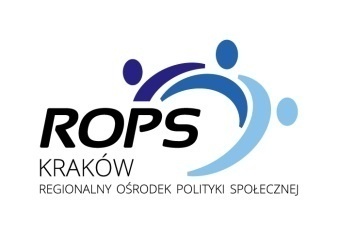 Rok 2010
Opieka długoterminowa – zasoby instytucjonalne
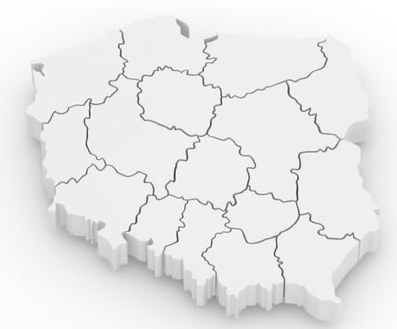 Rok 2010
Rok 2011
Wybrane inicjatywy służące realizacji SRWM 2011 - 2020
Poza tym, m.in..:
szkolenia kadr, w tym pielęgniarek;
studia podyplomowe (gerontologia);  
badanie „Opiekunowie  rodzinni osób starszych …” 
Rekomendacje do prowadzenia placówek zapewniających dzienną opiekę i aktywizację osób starszych na terenie Małopolski
Wskazówki dla prowadzenia centrów wsparcia opiekunów nieformalnych osób niesamodzielnych w Małopolsce
Europejski Fundusz Społeczny jako źródło finansowania polityki senioralnej
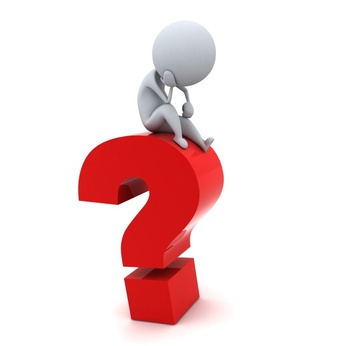 2010
Rok 2013
Polityka spójności w latach 2007 – 2014 i 2014 – 2020 – zmiana podejścia…
Diagnoza wg PO KL: „(…) wykluczenie społeczne jest w większości przypadków rezultatem braku pracy (…). Działania realizowane w ramach integracji społecznej poprzez aktywizację zawodową osób zagrożonych wykluczeniem społecznym  służą przede wszystkim zmniejszeniu zasięgu ubóstwa…”
Diagnoza wg Umowy Partnerstwa: „ (…) aby ograniczyć ubóstwo należy oddziaływać na jego główne przyczyny – ryzyka socjalne, które prowadzą do ubóstwa i wykluczenia”. Wśród tych ryzyk wskazuje się oczywiście na :
brak pracy, który jest podstawową przyczyną ubóstwa.
Ale wskazuje się także na:
chorobę, 
niepełnosprawność, 
podeszły wiek.
Przeciwdziałanie wykluczeniu społecznemu – logika planowanej interwencji
Wykluczenie społeczne
wykluczenie z życia społeczno-gospodarczego spowodowane ubóstwem
wykluczenie z dostępu do usług publicznych warunkujących możliwości rozwojowe.
Kluczowe obszary wsparcia – tzw. Priorytety Inwestycyjne: 
Aktywne włączenie, w tym z myślą o promowaniu równych szans oraz aktywnego uczestnictwa i zwiększaniu szans na zatrudnienie
Ułatwianie dostępu do przystępnych cenowo, trwałych oraz wysokiej jakości usług, w tym opieki zdrowotnej i usług socjalnych świadczonych w interesie ogólnym
Przestrzeń możliwości
Nośnik zmiany społecznej
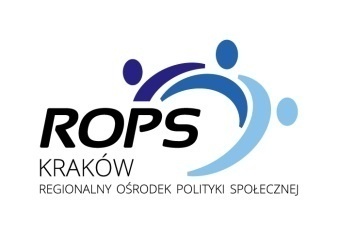 Dziękuję za uwagę !


Rafał Barański

Z-ca Dyrektora
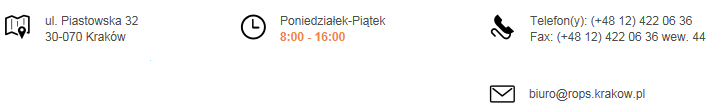